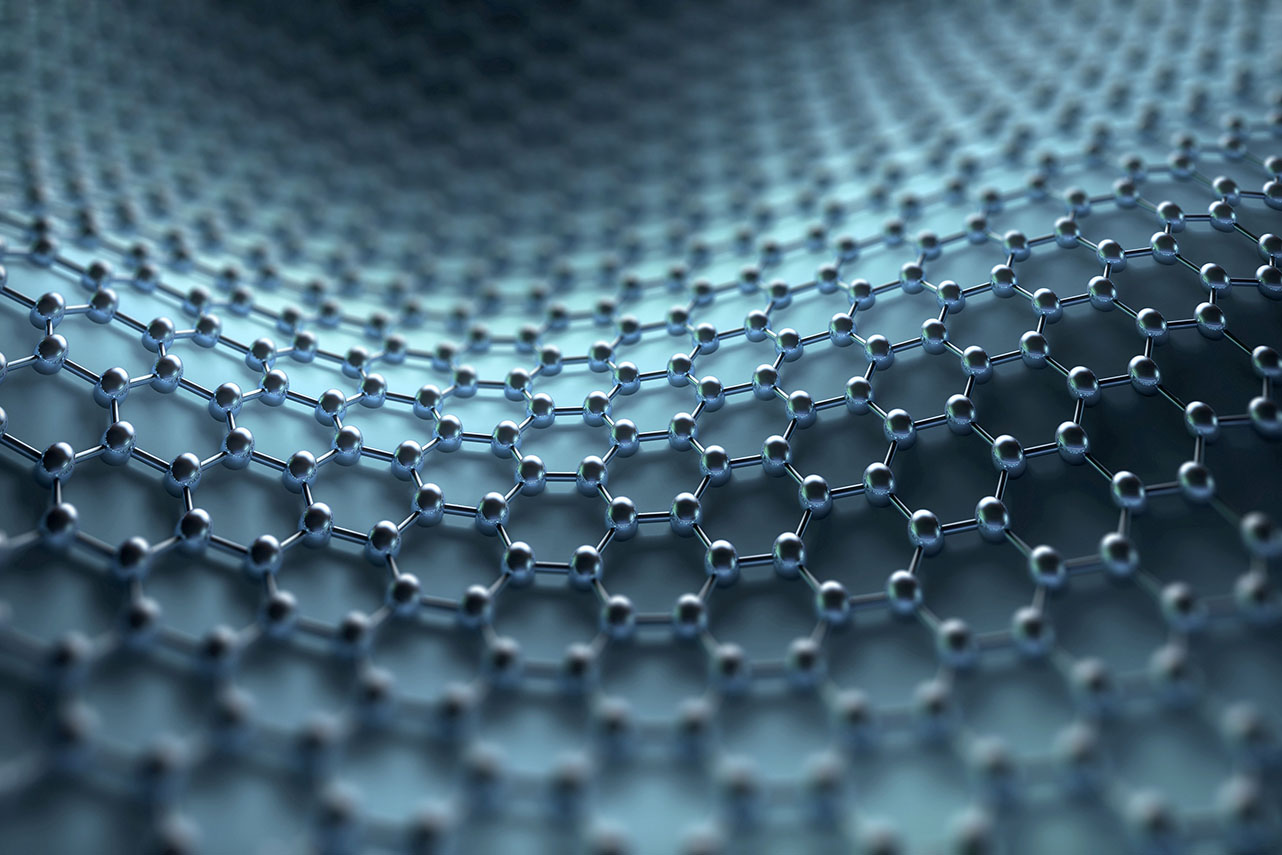 Assignment 0
Deacon Seals - Assignment Creator and seasoned TA
Typical Assignment Workflow
Read assignment description document
Use GitHub Classroom invitation link to create assignment repo
Complete Jupyter Notebook and required deliverables
Commit and push regularly
Use finalize.sh script to mark repo as ready for grading
Push finalized repo to GitHub
Assignment 0
Ubuntu Environment Options
Some Additional Points
Installing Anaconda sets up the base Conda environment that we’ll use for the duration of the class
Includes useful packages like Jupyter, Numpy, and Matplotlib
Some of our notebooks will call Bash scripts
We also use Bash for the finalize script
This will break if running directly on Windows or Mac
Other Linux distros probably work fine though
If you run something like ChromeOS or can’t get a VM to install on Mac, let us know and we’ll guide you through the Tux setup
Contacting TAs
As a friendly reminder, your TAs are real human people with responsibilities outside the class
Discord is great for interactive (synchronous) discussion with peers and TAs
This is a great way to contact TAs during regular business hours
Don’t post code or grades here in the class Discord
It’s very easy for messages to get lost and missed by Tas
Email is better for sensitive conversations and after-hours messages
These are less likely to get lost and have greater persistence than Discord
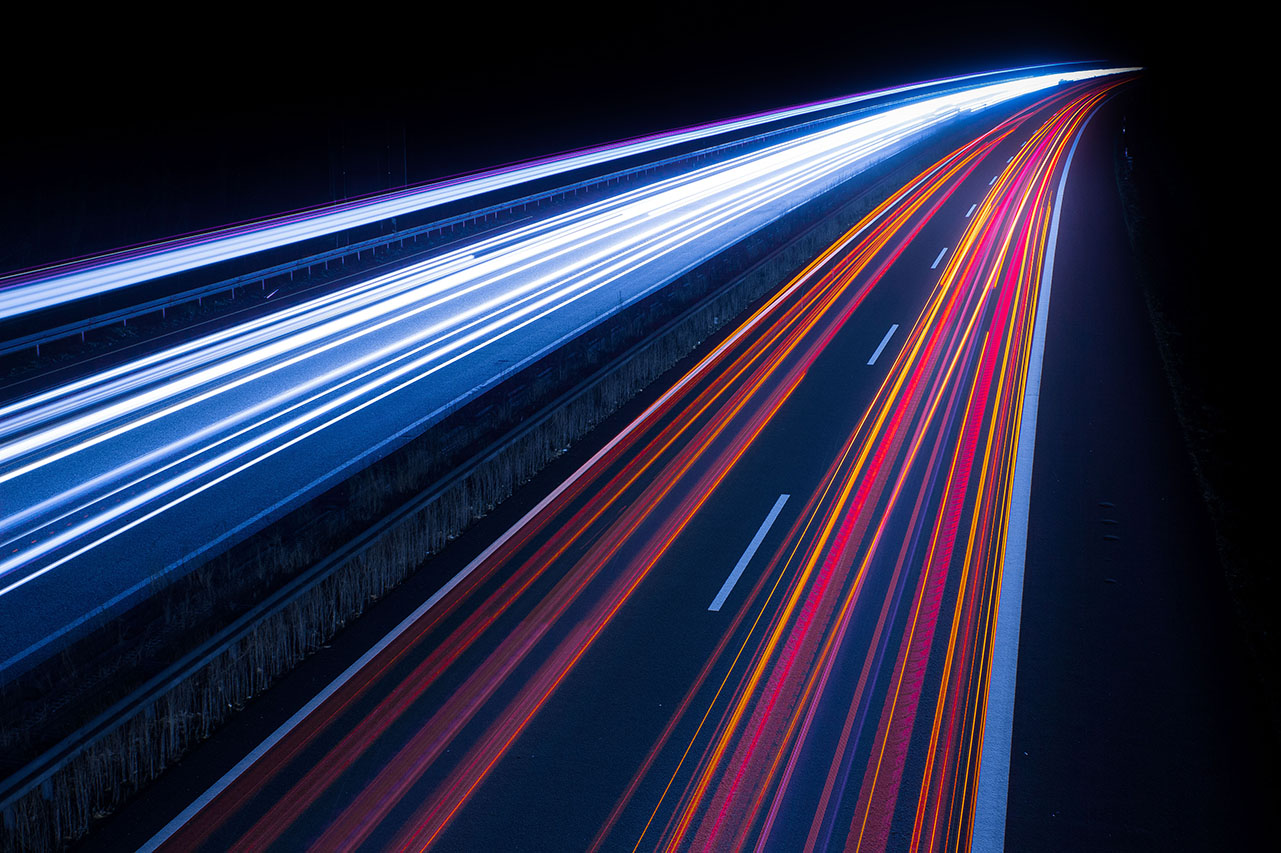 Questions?